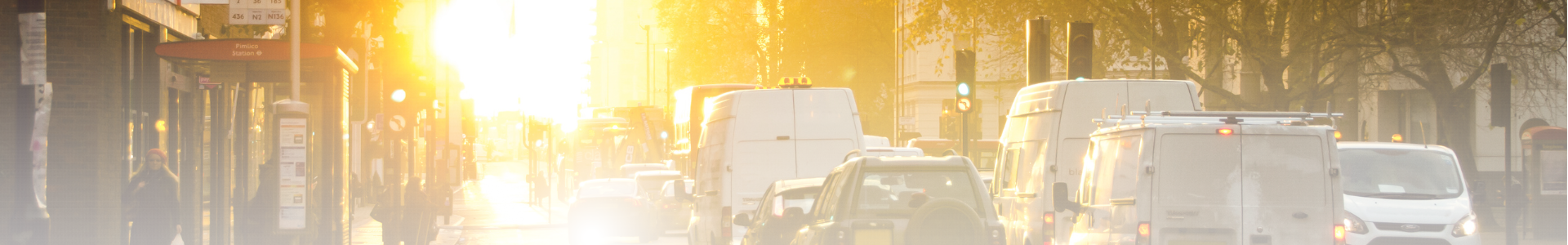 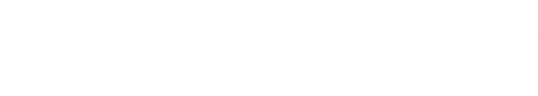 The Morning View
AUGUST 10, 2023
The Philippine Statistics Authority reported that unemployment rate rose by 0.2% to 4.5% in June, a 3-month high. This translates to 159,000 more unemployed Filipinos since May, totaling 2.33 million unemployed. The PSA attributed the increase in unemployment to the increase in the labor force as it grew by 741,000 this month to  51.17 million.

SM Investments Corp.  (Ticker: SM) posted consolidated earnings of Php36.5 billion in 1H23, 32% higher than in the same period last year. The company attributed the strong results to solid consumer sentiment amid low unemployment and improving inflation.

Local equities rose on improved sentiment following strong local employment data, upbeat corporate earnings, and a narrower trade deficit ahead of the second quarter GDP print. The PSEi closed at 6,530.45 (+0.89% DoD).

Local fixed income yields were mixed but rose on average as high rice & oil prices stoked inflation concerns. The Bangko Sentral ng Pilipinas raised Php 297.28 billion in its term deposit facility which was also weighed by the market. On average, yields rose by 0.99 bps, with the 2Y closing at 6.30% (-0.07 bps) and the 10Y closing at 6.58% (-0.30 bps).

The Philippine peso slightly strengthened ahead of the local 2Q23 GDP data release. The USD/PHP pair closed at 56.20 (-0.07% DoD).
Philippine Stock Exchange Index
Global Stock Indices
China's headline CPI falls into deflation at -0.03% YoY in July (June: 0%), while PPI deflation continued at -4.4% YoY (June: -5.4%), dragged by decline in food prices. On the other hand, core CPI grew 0.8% YoY, supported by uptick in services.

Germany’s headline CPI grew by 6.2% YoY in July (June: 6.4%) as food and energy prices continued to rise. Meanwhile, core CPI eased to 5.5% YoY (June: 5.8%), showing signs of cooling but still far from the ECB’s 2% target. 

US equities fell further as investors were in a wait-and-see mode ahead of the July CPI report which can provide insights on the Fed's future policy moves. The S&P 500 closed at 4,467.71 (-0.70% DoD) and the DJIA closed at 35,123.36 (-0.54% DoD). 

US Treasury yields were mixed as investors watched closely on the release of CPI and PPI reports that could affect the Fed's next policy rate move. On average, yields gained 0.31 bps, with the 2Y closing at 4.81% (+5.60 bps) and the 10Y closing at 4.02% (-1.20 bps).

The US dollar slightly weakened ahead of the US inflation data releases. The DXY closed at 102.49 (-0.04% DoD).
This material, which is strictly for information purposes only, is for your sole use, does not constitute a recommendation or an offer to sell or a solicitation to buy any financial product. Any information is subject to change without notice and BPI Wealth is not under any obligation to update or keep current the information contained herein. You are advised to make your own independent judgment with respect to the matter contained in this document. No liability whatsoever is accepted for any loss that may arise (whether direct or consequential) from any use of the information contained herein.

All funds managed by BPI Wealth are Trust and/or Investment Management Funds, which do not carry any guarantee of income or principal, and are NOT covered by the Philippine Deposit Insurance Corporation.  Past performance is not a guarantee of future results. BPI Wealth Investment Funds are valued daily using the marked-to-market method.